More about structures
ESC101: Fundamentals of Computing
Nisheeth
Passing Struct to Functions
When a struct is passed directly, it is passed by copying its contents
Any changes made inside the called function are lost on return
This is same as that for simple variables
When a struct is passed using pointer
Change made to the contents using pointer dereference are visible outside the called function
2
Functions Returning Structures
struct point {
	int x; int y;
};
struct point make_pt (int x, int y) {
	struct point temp;
	temp.x = x;
	temp.y = y;
	return temp;    }

void print_pt (struct point pt) {
   	printf(“%d  %d\n”, pt.x, pt.y); }

int main() {
	int x, y;
	struct point pt;
	scanf(“%d%d”, &x,&y);
	pt = make_pt(x,y);
            print_pt (pt);
      	return 0;  }
3
[Speaker Notes: Passing by value is adequate in this case.]
Even though not returning anything, make_pt is still able to do the job using pointers
Functions Returning Structures
void make_pt(int x, int y, struct point *temp) {
        temp->x = x;
        temp->y = y;
}

void print_pt(struct point *pt) {
        printf("%d  %d\n", pt->x, pt->y);
}

int main() {
        int x, y;
        struct point pt;
        scanf("%d%d", &x,&y);
        make_pt(x,y, &pt);
        print_pt(&pt);
      return 0;
}
struct point {
	int x; int y;
};
4
Dynamic Allocation of Struct
Similar to other data types
sizeof(…) works for struct-s too
struct point* pts;
int i;
pts = (struct point*) malloc(6 * sizeof(struct point));
for (i = 0; i < 6; i++)
	pts[i] = make_point(i, i);
x
0
1
x
2
3
x
4
5
x
x
x
pts
5
y
0
1
y
2
3
y
4
y
y
y
pts[0]
pts[1]
pts[2]
pts[3]
pts[4]
pts[5]
5
Self-Referential Structures
A field within a structure can even be a pointer to another variable of that structure type
struct Node{
    float x;
    struct Node *next;   // The next node in the list
};
Note: Invalid to have a structure with a field that is another variable of that structure type
Self-referential structures can useful in many programs, such as linked lists and trees (will look at linked-lists in later lectures)
6
[Speaker Notes: Node is a structure that will store a float value and a memory address pointing to another structure of type Node.]
Structures: Storage in memory
size of structure in bytes : 16
Address of id1 = 675376768
Address of id2 = 675376772
Address of a = 675376776
Address of b = 675376777
Address of percentage = 675376780
struct student 
{
       int id1;
       int id2;
       char a;
       char b;
       float percentage;
};
int main() 
{
    int i;
    struct student record1 = {1, 2, 'A', 'B', 90.5};
 
    printf("size of structure in bytes : %d\n", sizeof(record1));
 
    printf("\nAddress of id1        = %u", &record1.id1 );
    printf("\nAddress of id2        = %u", &record1.id2 );
    printf("\nAddress of a          = %u", &record1.a );
    printf("\nAddress of b          = %u", &record1.b );
    printf("\nAddress of percentage = %u",&record1.percentage);
 
    return 0;
}
Note: fields may be stored starting with the lowest address (as shown below) or highest address
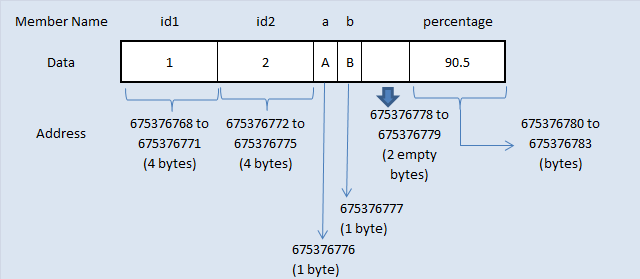 Can avoid it by explicitly telling Mr. C not to do padding 
(using #pragma pack(1))
To align the data in memory,  one or more empty bytes (addresses) are inserted (“structure padding”)
7
(Re)defining a Type - typedef
When using a structure data type, it gets a bit cumbersome to write struct followed by the structure name every time.

Alternatively, we can use the typedef command to set an alias (or shortcut).
struct point {
	int x; int y;
}; 
typedef struct point Point; 
struct rect { 
   Point leftbot;
   Point righttop;
};
We can also merge struct definition and typedef:
typedef struct point {
	int x; int y;
} Point;
8
More on typedef
typedef may be used to rename any type
Convenience in naming
Clarifies purpose of the type (typedef char* string;) 
Cleaner, more readable code
Syntax
typedef Existing-Type NewName;
Existing type is a base type or compound type
NewName must be an identifier (same rules as variable/function name)
9
[Speaker Notes: Portability across platforms, like int can be 16 byte or 32 byte.]
More on typedef
typedef char* String; 
// String: a new name to char pointer 

typedef unsigned int size_t; // Improved
                           //Readability

typedef struct point* PointPtr; 

typedef long long int int64;
10
Bit Fields
Sometimes, not all fields in a struct need the same amount of storage even if they are of the same data type
// a struct to store date
struct date { 
    unsigned int d; 
    unsigned int m; 
    unsigned int y; 
};
In the above, d ranges from 1-31, m ranges from 1-12, and y is a 4 digit integer
But the above will use 4 bytes for each of them. Wasteful.
11
Bit Fields
The idea of bit fields is to specify how many bits we want to use for storing each field. The definition looks like this
// a struct to store date
struct date { 
    unsigned int d : 5;       // d will now use only 5 bits 
    unsigned int m : 4;     // m will now use only 4 bits
    unsigned int y;            // y will use all 4 bytes (as an unsigned int)
};
Still saved 4 bytes 
Total storage required will be 8 bytes, not 4 bytes + 9 bits?
4 bytes for y + a total of 4 bytes for d and m (even though d and m together need only 9 bits, one full unsigned int will be allotted to store them)
12
Bit Fields
// a struct to store date
struct date { 
    unsigned int d : 5;       // d will now use only 5 bits 
    unsigned int m : 4;     // m will now use only 4 bits
    unsigned int y;            // y will use all 4 bytes (as an unsigned int)
};
23 bits 
     (unassigned)
5 bits (d)
4 bits (m)
4 bytes (32 bits)
     to store y
4 bytes (32 bits)
Important note: Can’t get the address of individual fields if using bit fields. Can only get the address (pointer) of the whole structure variable and then access each field using that pointer
13
Enumerated Type
Collecting data about bank accounts
Need a variable for account type: Checking, Saving, …

Dealing with the color of a traffic light
A variable that can hold only three values: red, yellow, green

One option is to use numbers (0,1,2,3,…) but numbers not very meaningful

Enumerated type provides a better way of storing such information
14
Enumerated Types
Enumerated type allows us to create our own symbolic name for a list of related things. 
The key word for an enumerated type is enum.

Here is the C statement to create an enumerated type to represent various “account types”


In the above, savings means 0, current means 1, fixDeposit means 2, and so on (the first symbolic name maps to 0 by default). Internally, each possible value will be an integer
enum account_type {savings, current, fixedDeposit, minor};
15
Example: Enumerated Types
Account type via Enumerated Types







The default values (0,1,2,…) can be changed, e.g.,
            enum account_type { savings = 2, current = 1, fixedDeposit = 3, minor = 6  };
enum account_type { savings, current, fixedDeposit, minor  };

enum account_type a;
a = current;

if (a==savings)
	printf(“Savings account\n”);

if (a==current)
	printf(“Current account\n”);
Enumerated types provide a symbol to represent one state out of several constant states.
Can use typedef here as well to shorten it 
16